Aprendiendo los números
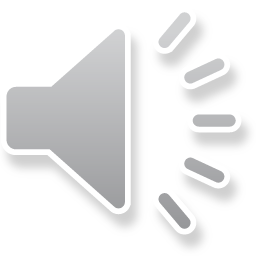 ¿Hola me ayudarías a contar los números?
COMENZAR
Cero
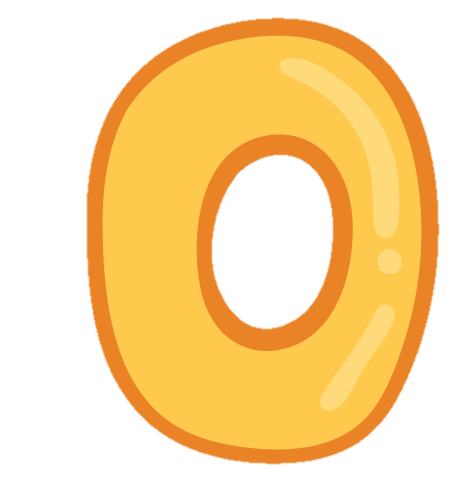 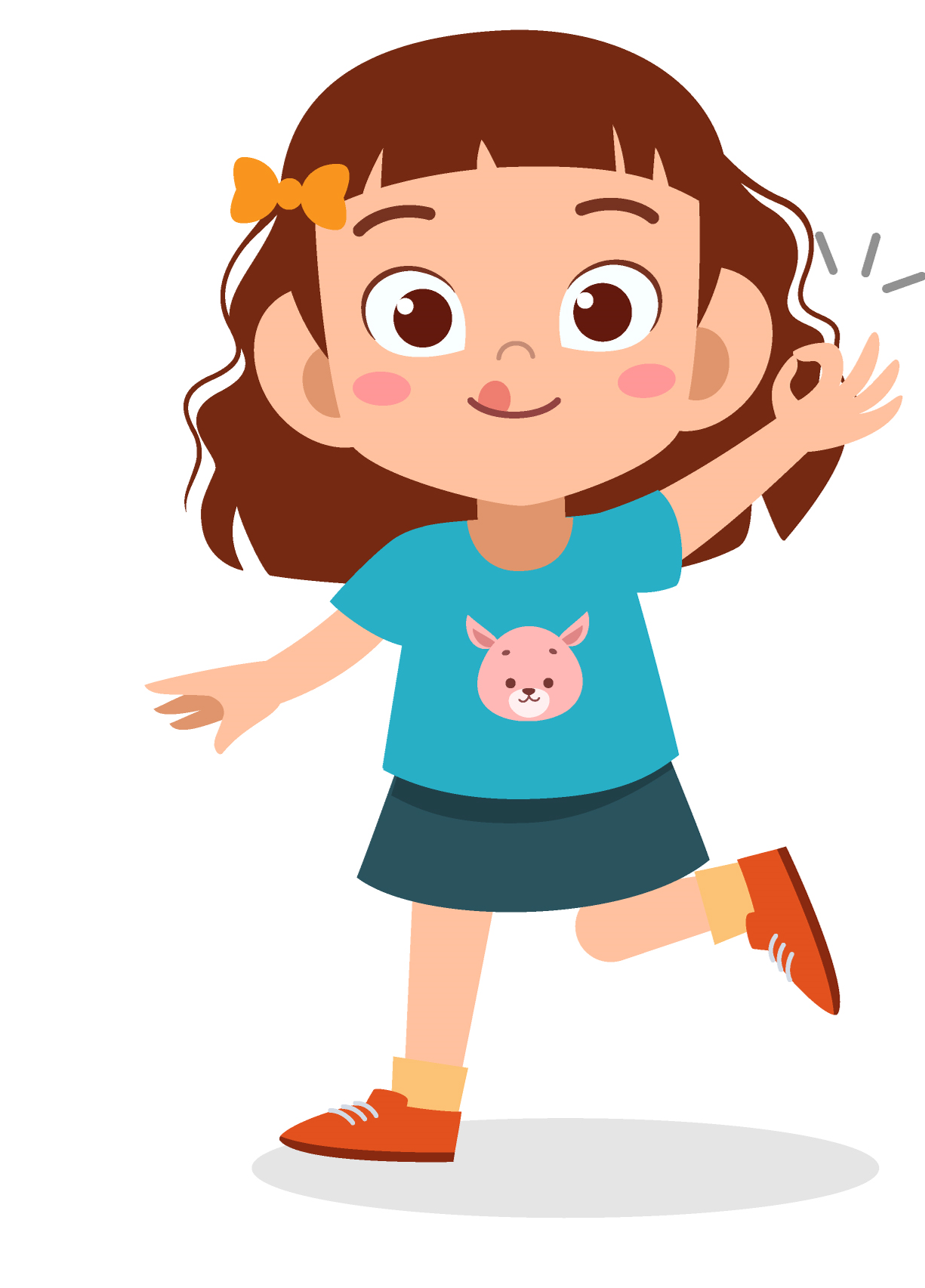 ¿Me ayudas a guardar 0 caramelos en el mueble?
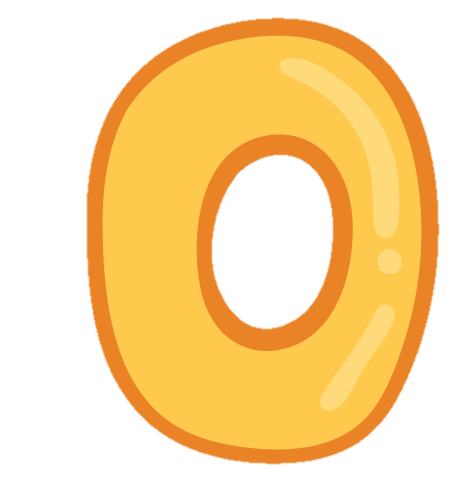 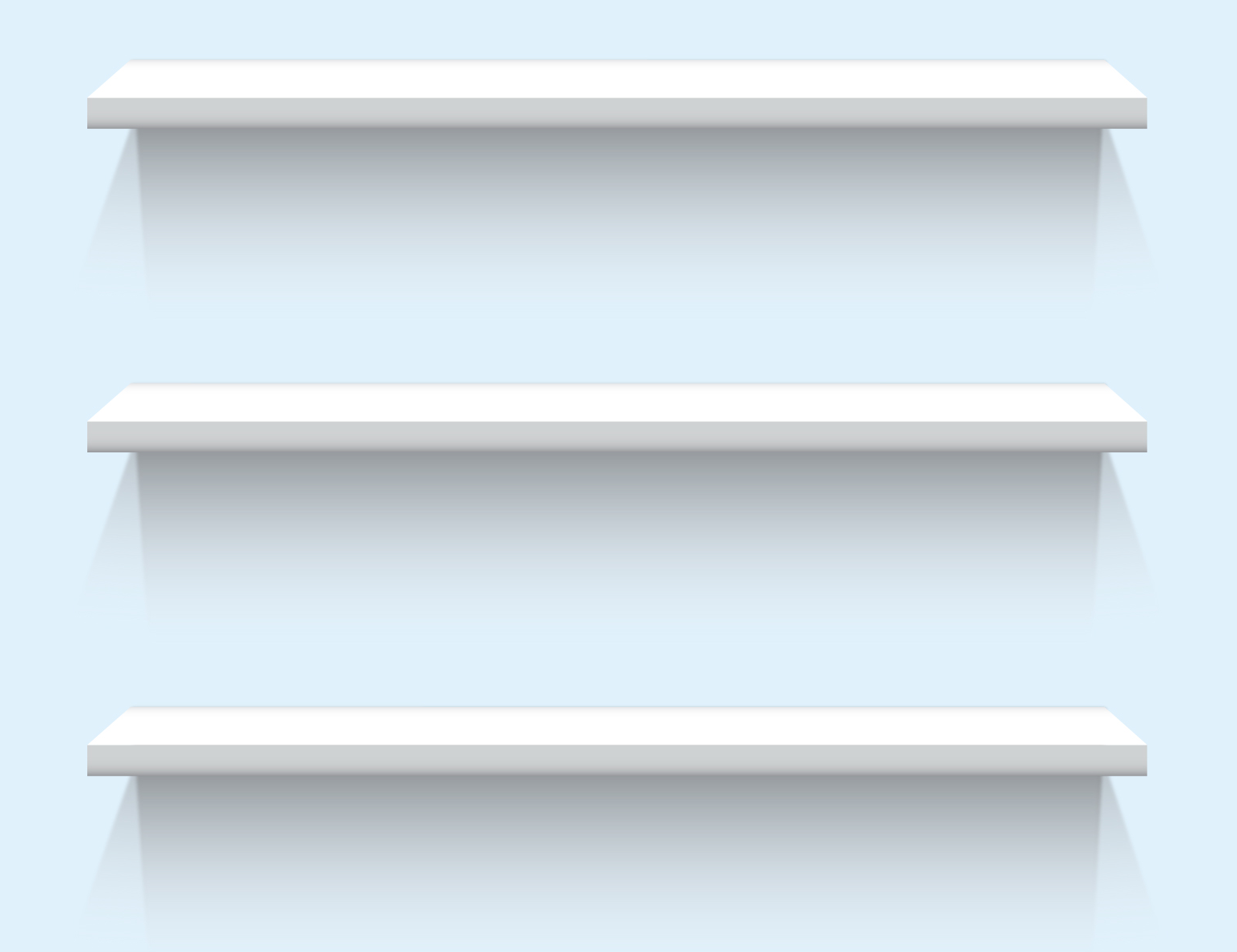 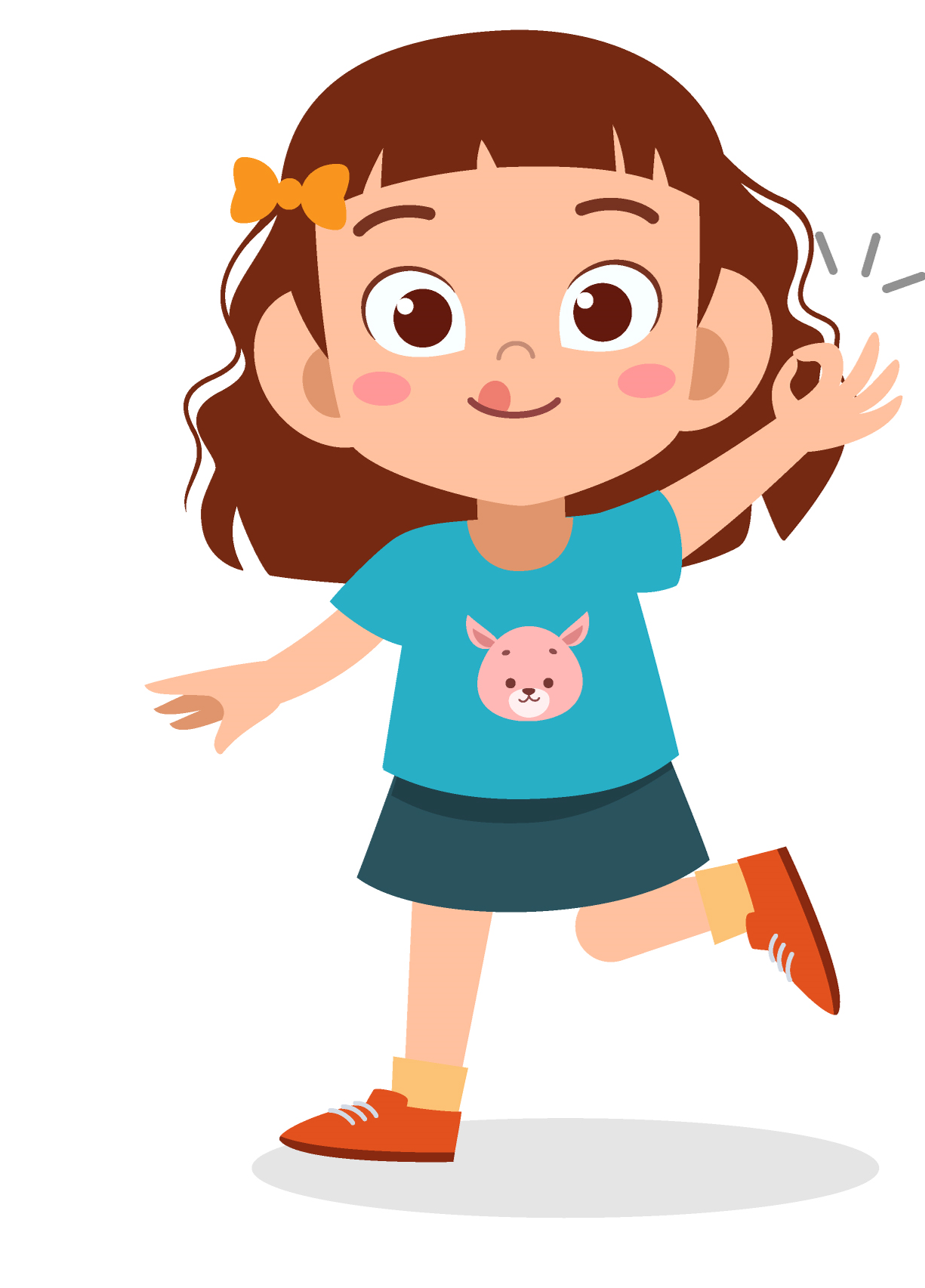 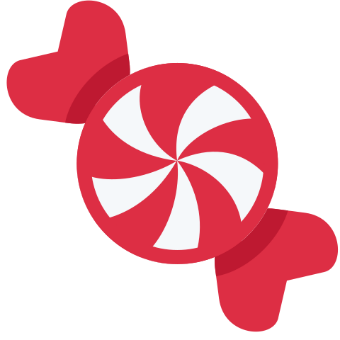 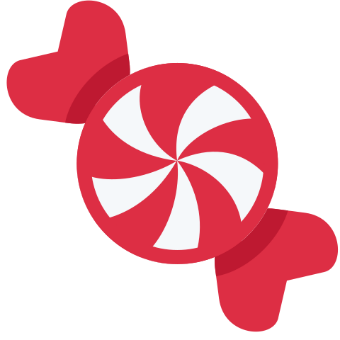 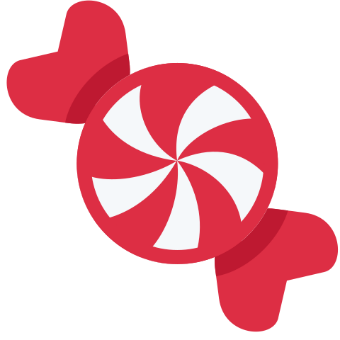 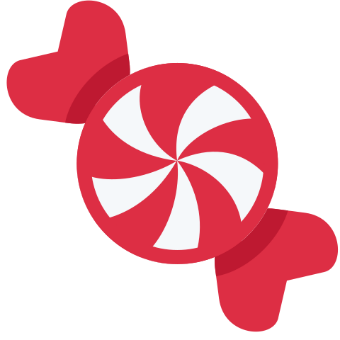 MUY BIEN
Uno
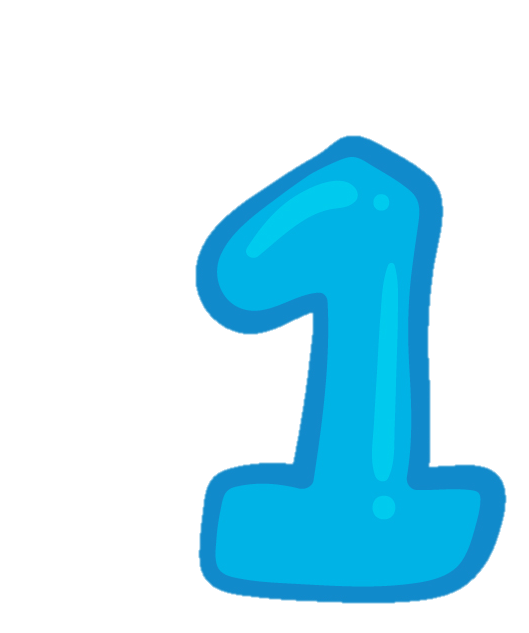 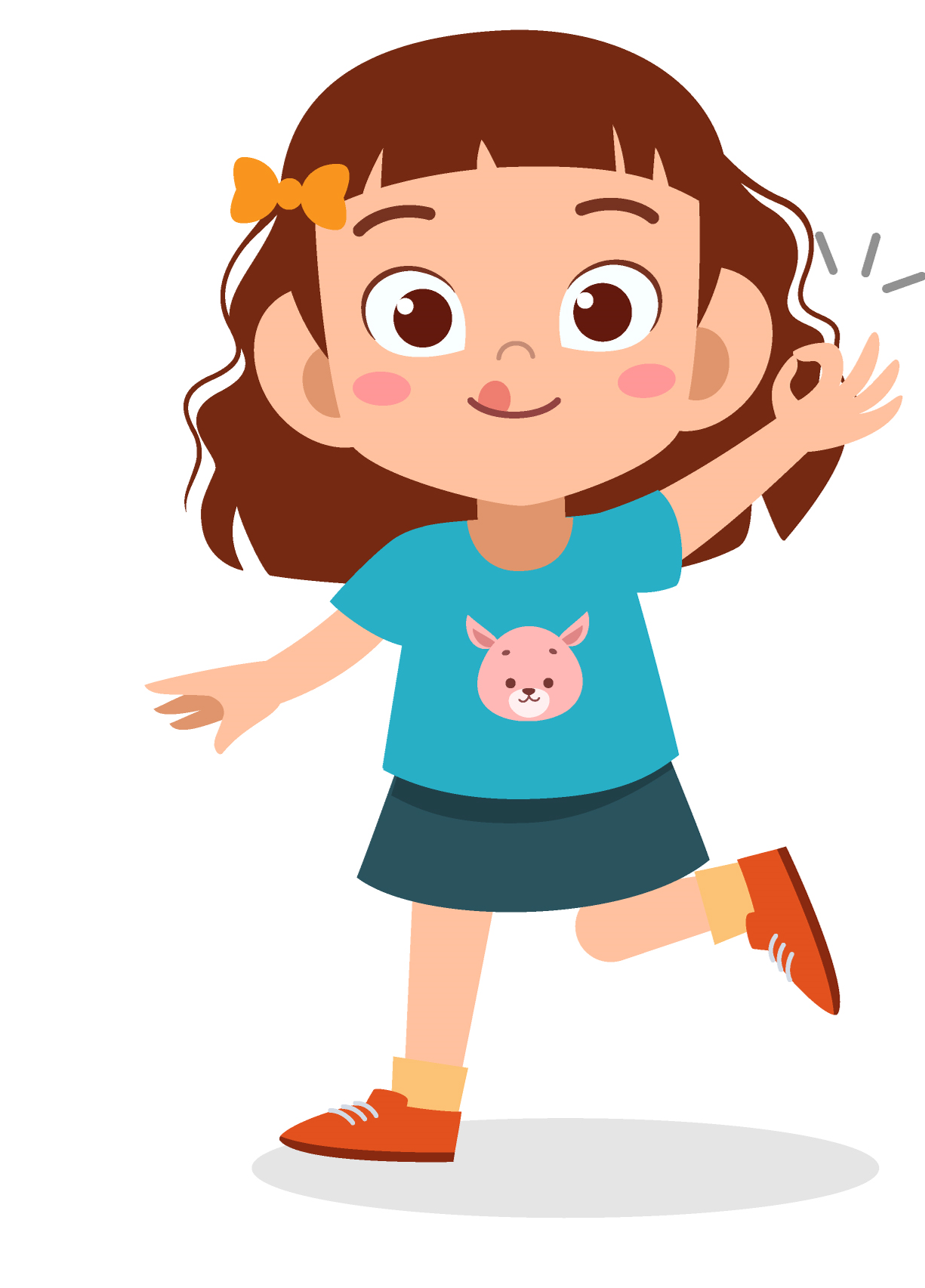 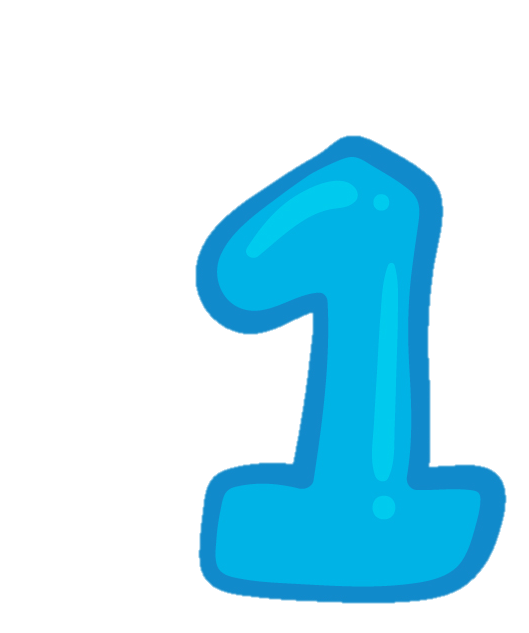 ¿Me ayudas a guardar 1 caramelos en el mueble?
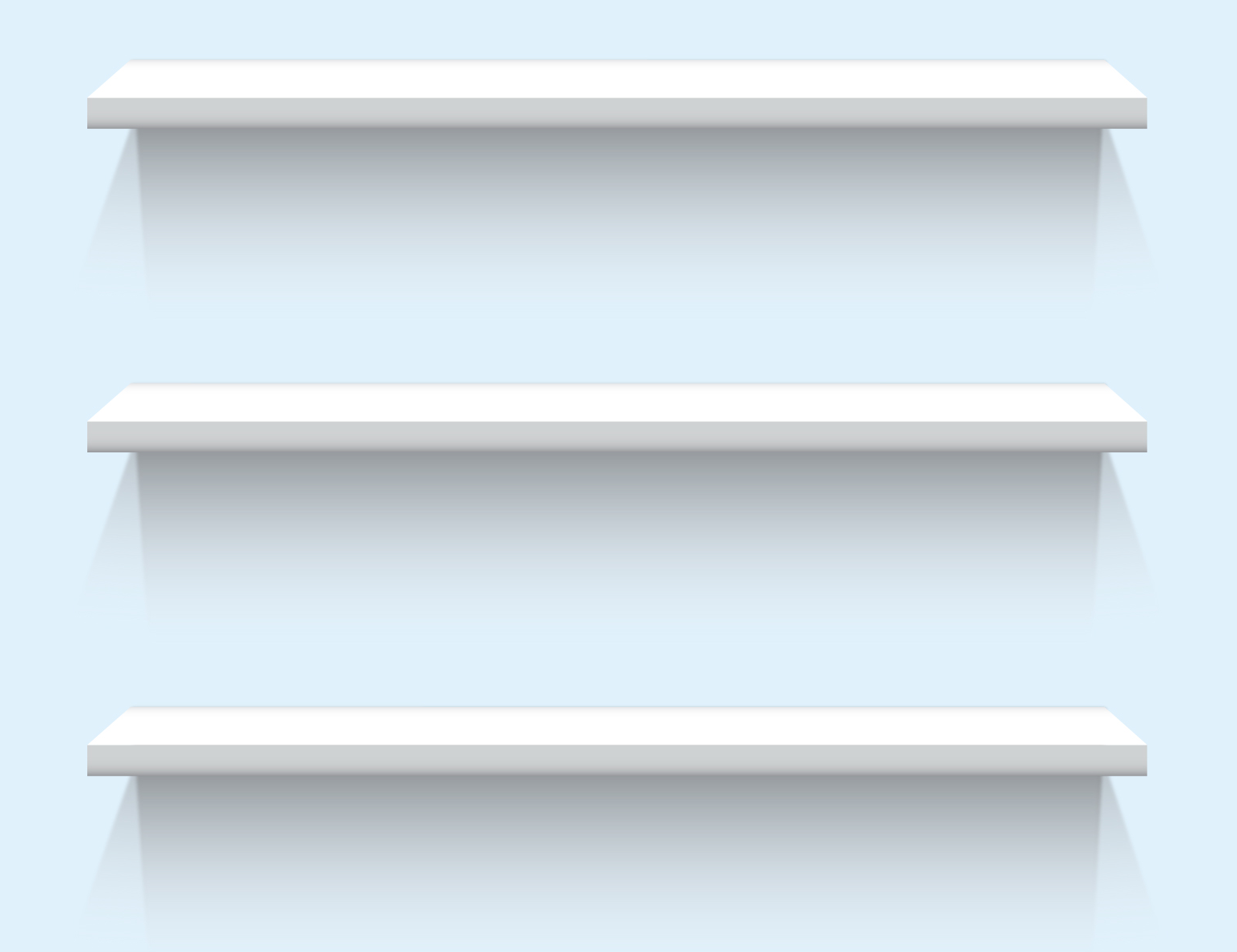 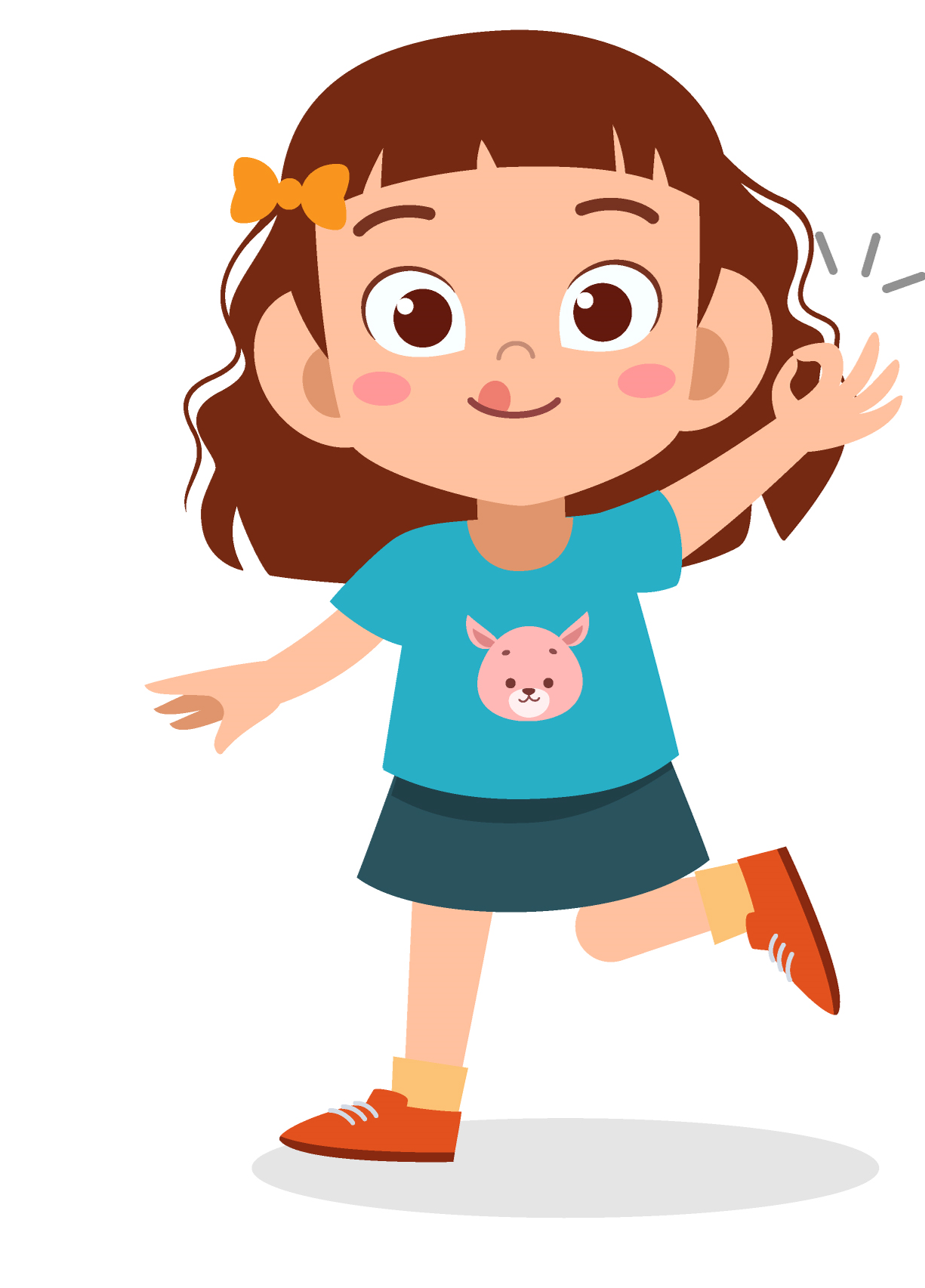 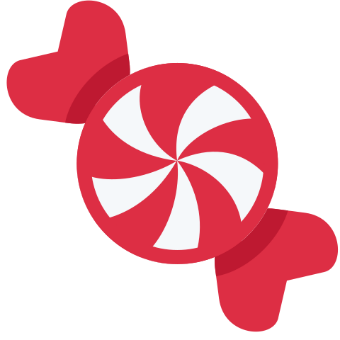 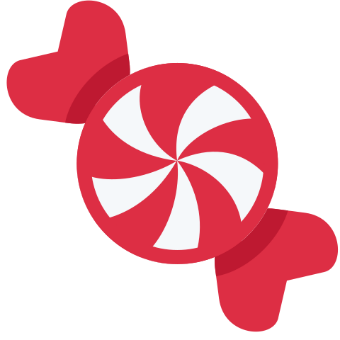 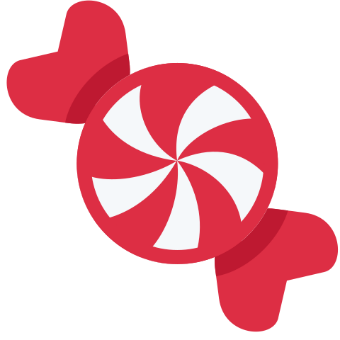 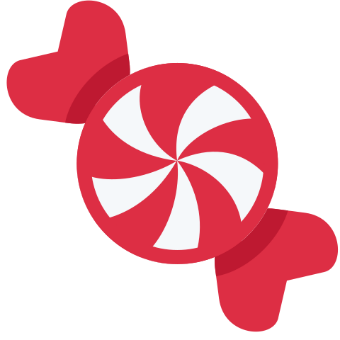 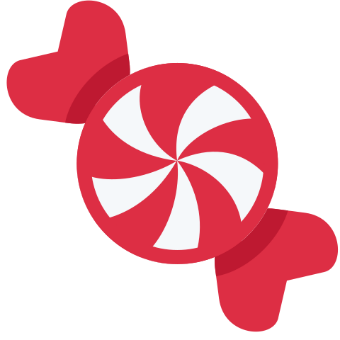 MUY BIEN
Dos
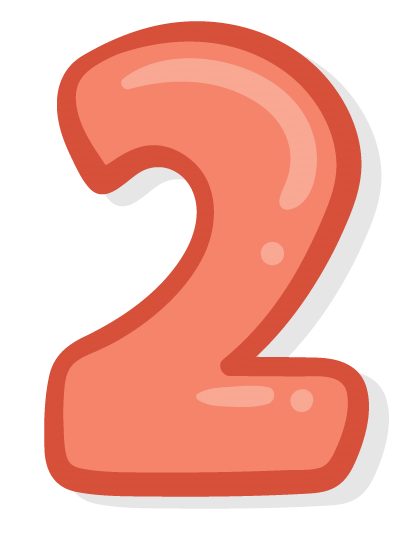 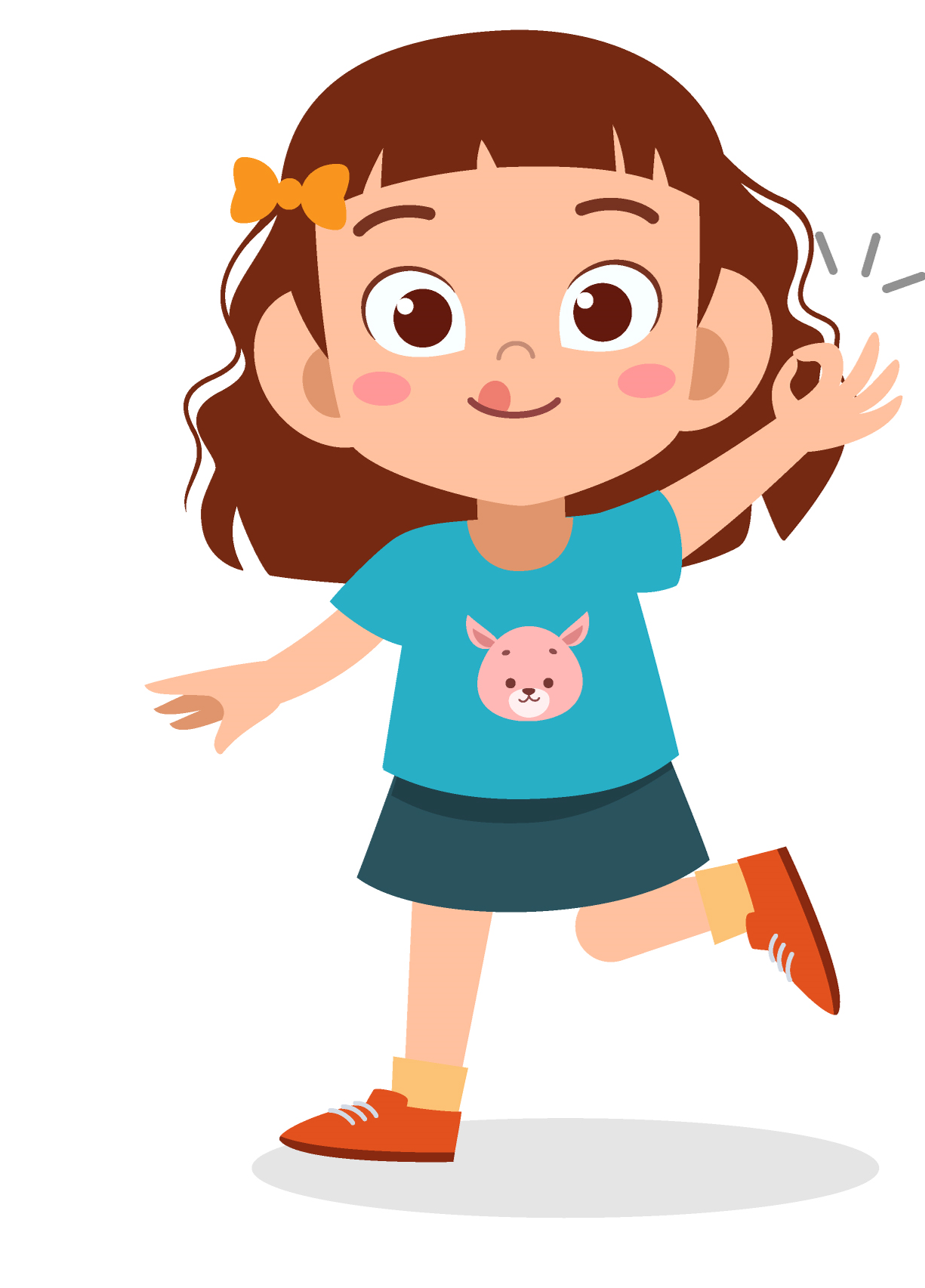 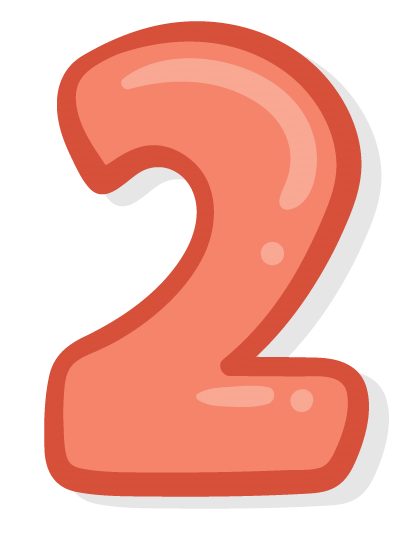 ¿Me ayudas a guardar 2 caramelos en el mueble?
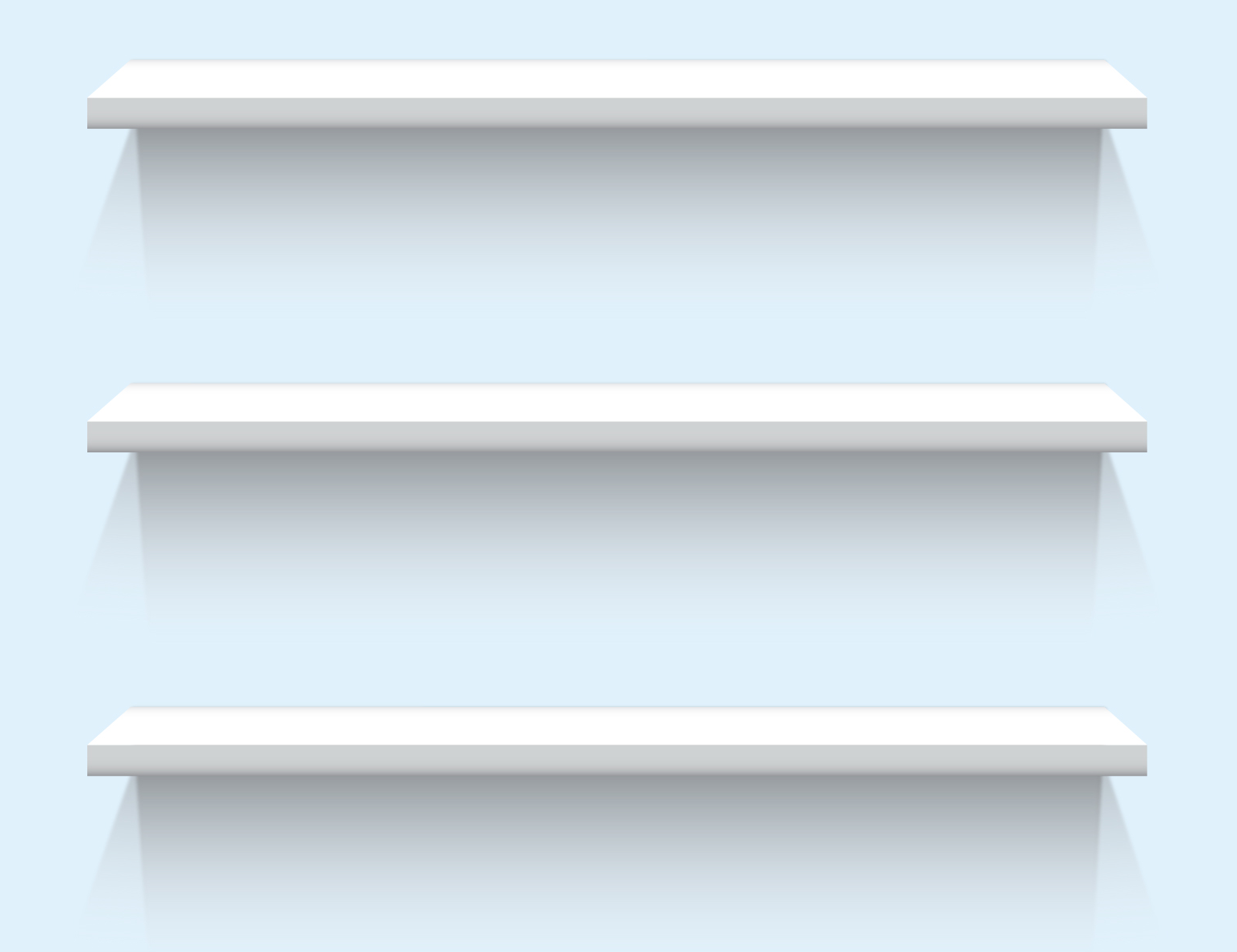 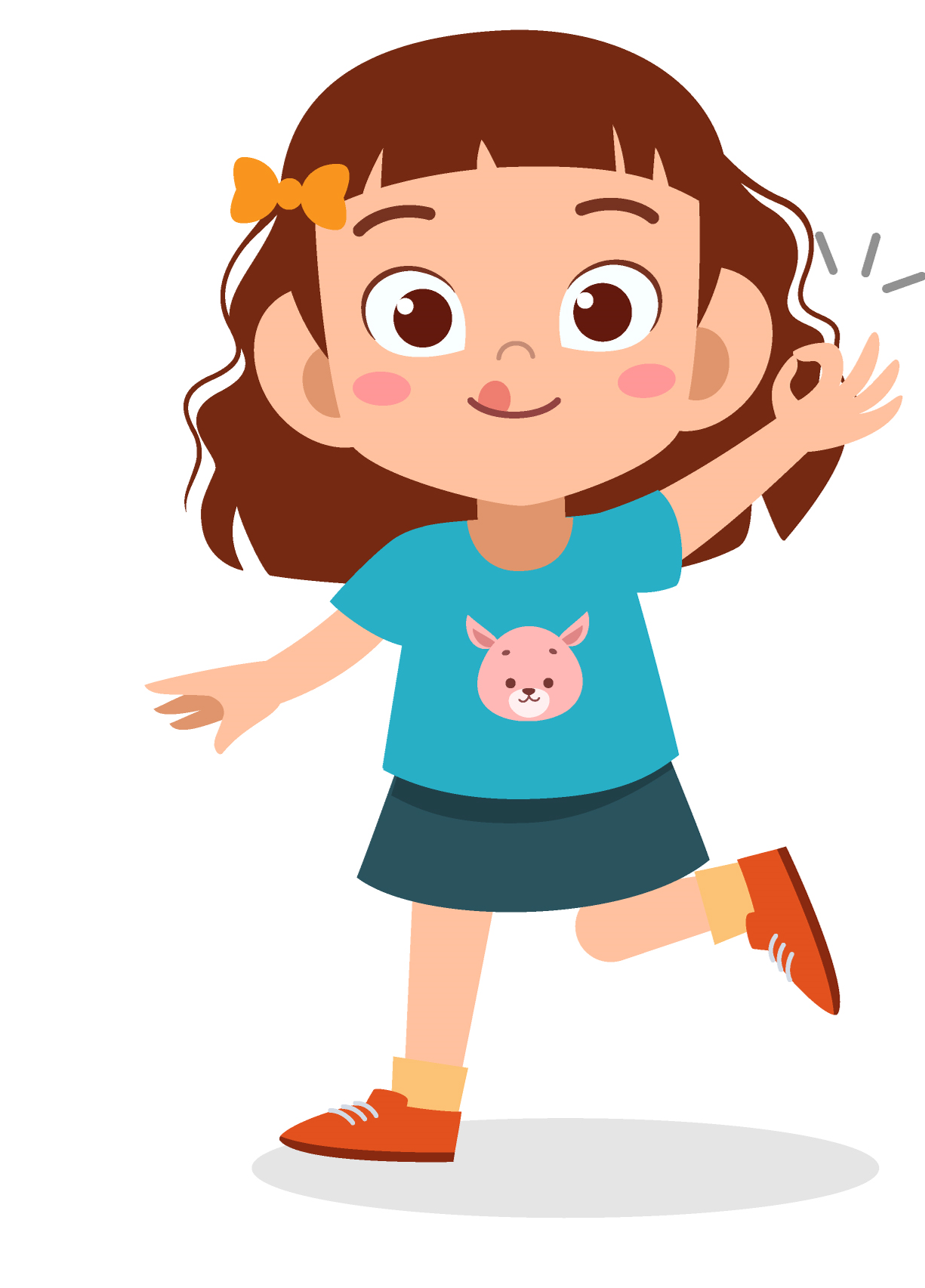 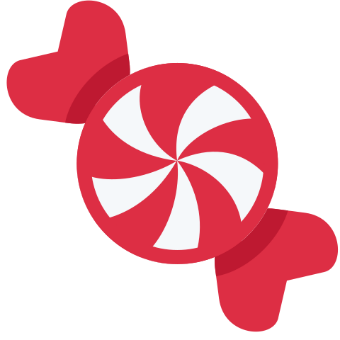 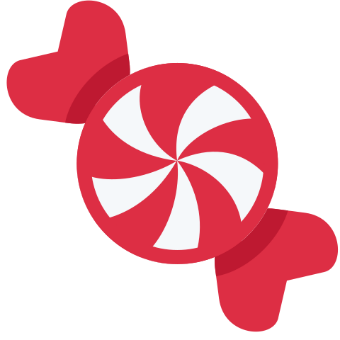 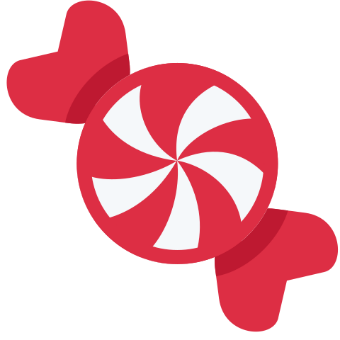 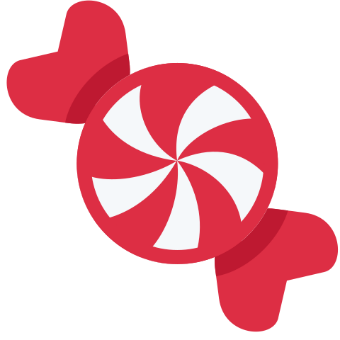 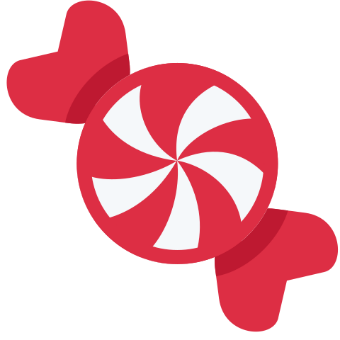 MUY BIEN
Tres
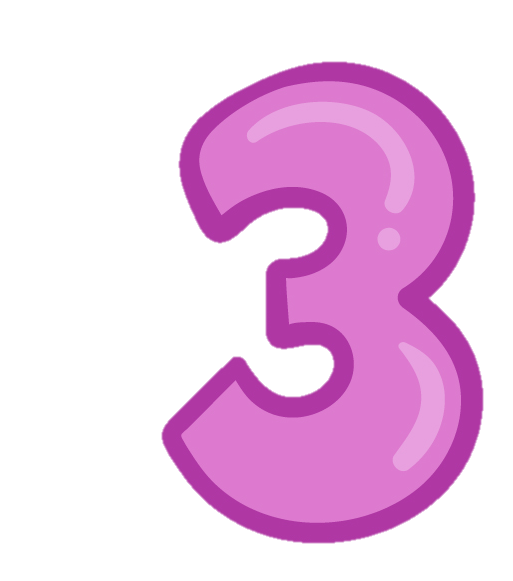 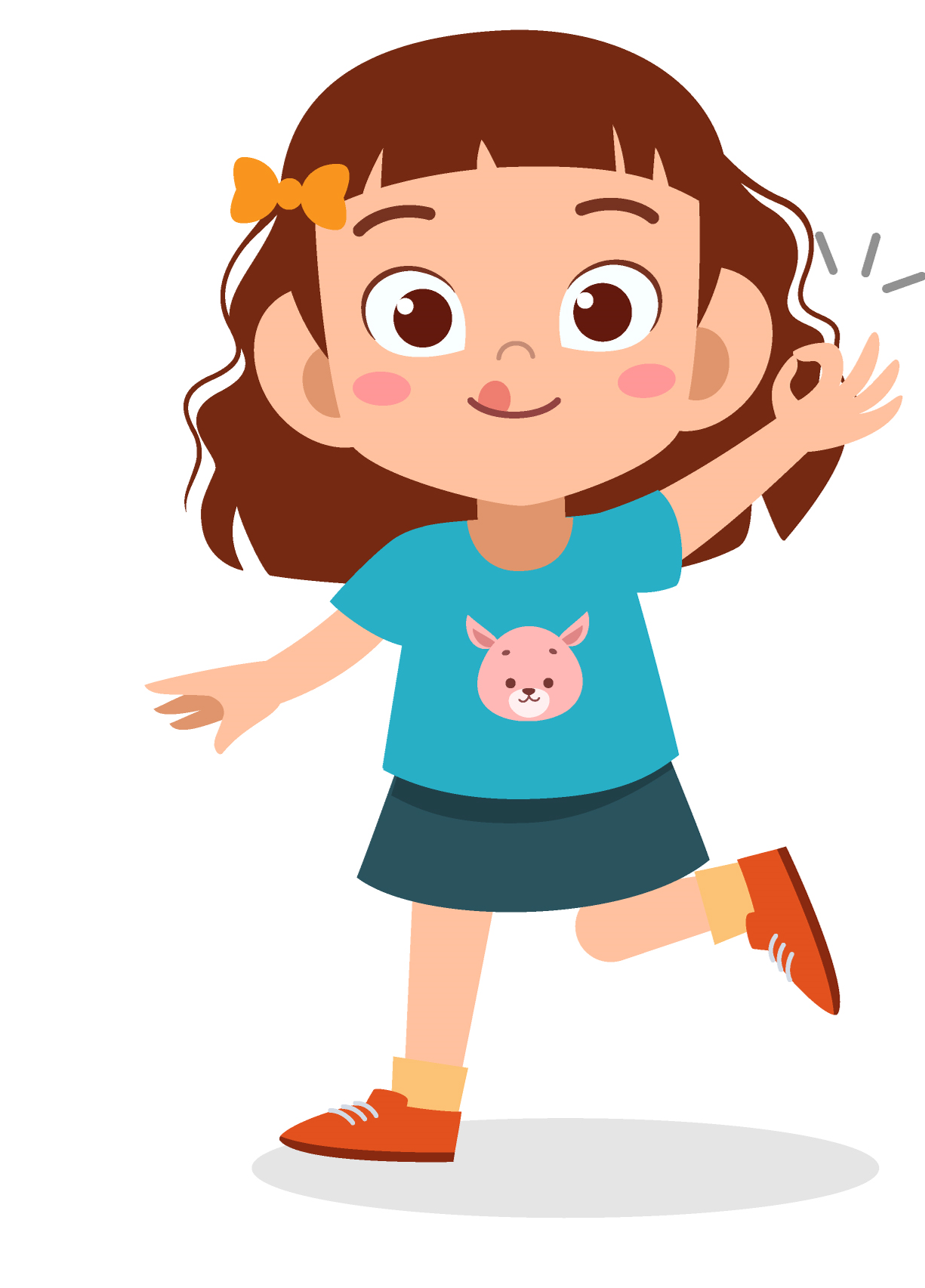 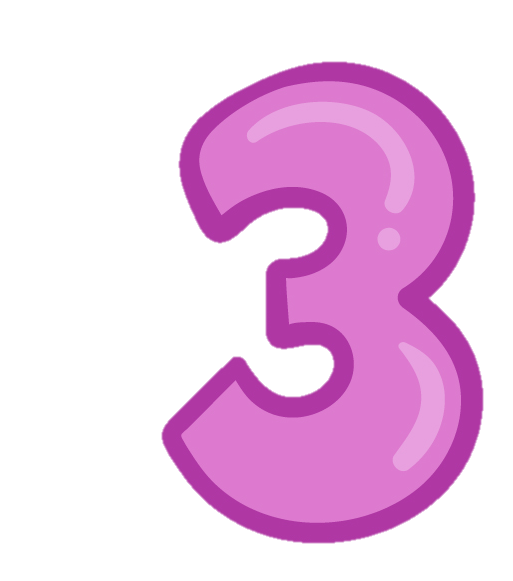 ¿Me ayudas a guardar 3 caramelos en el mueble?
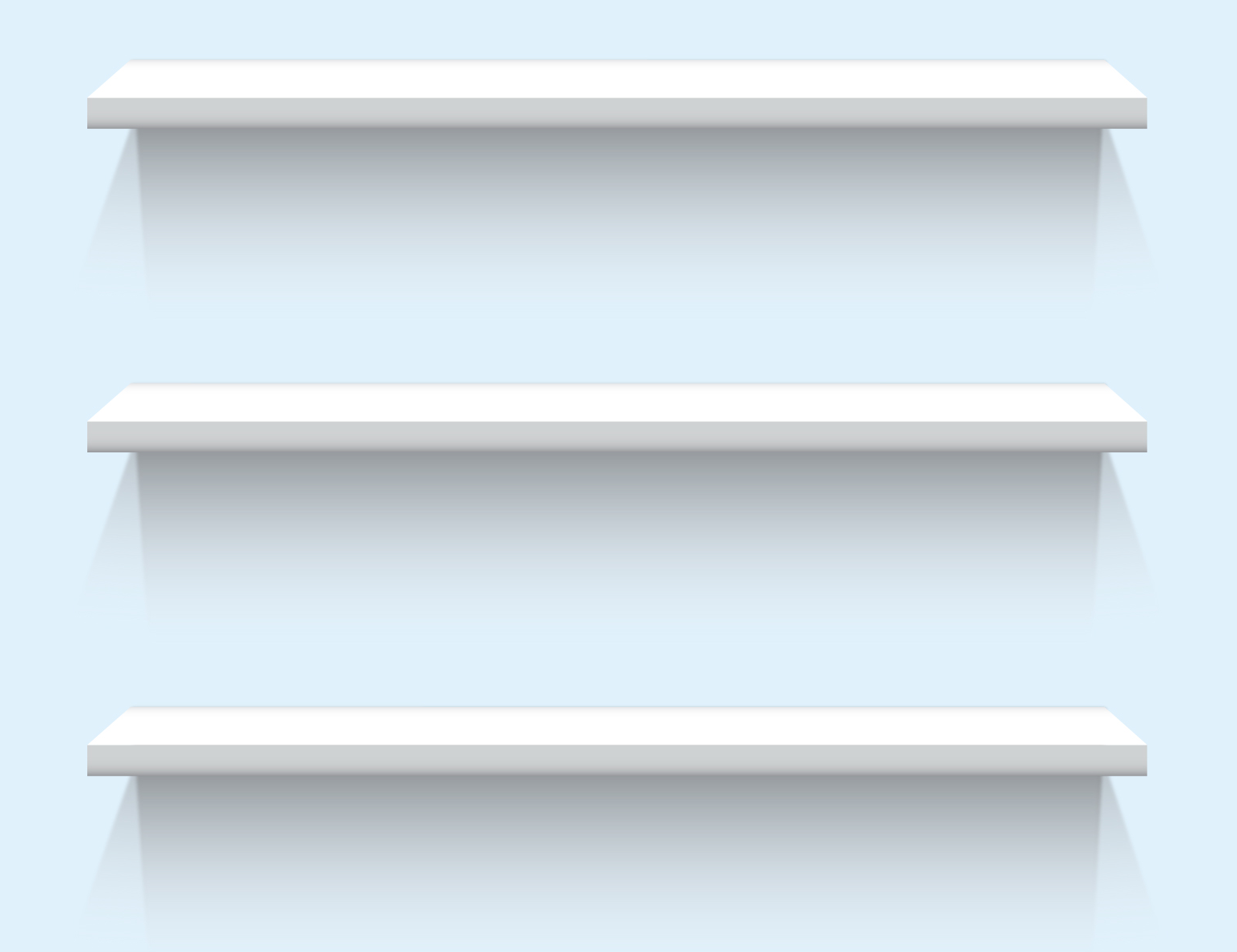 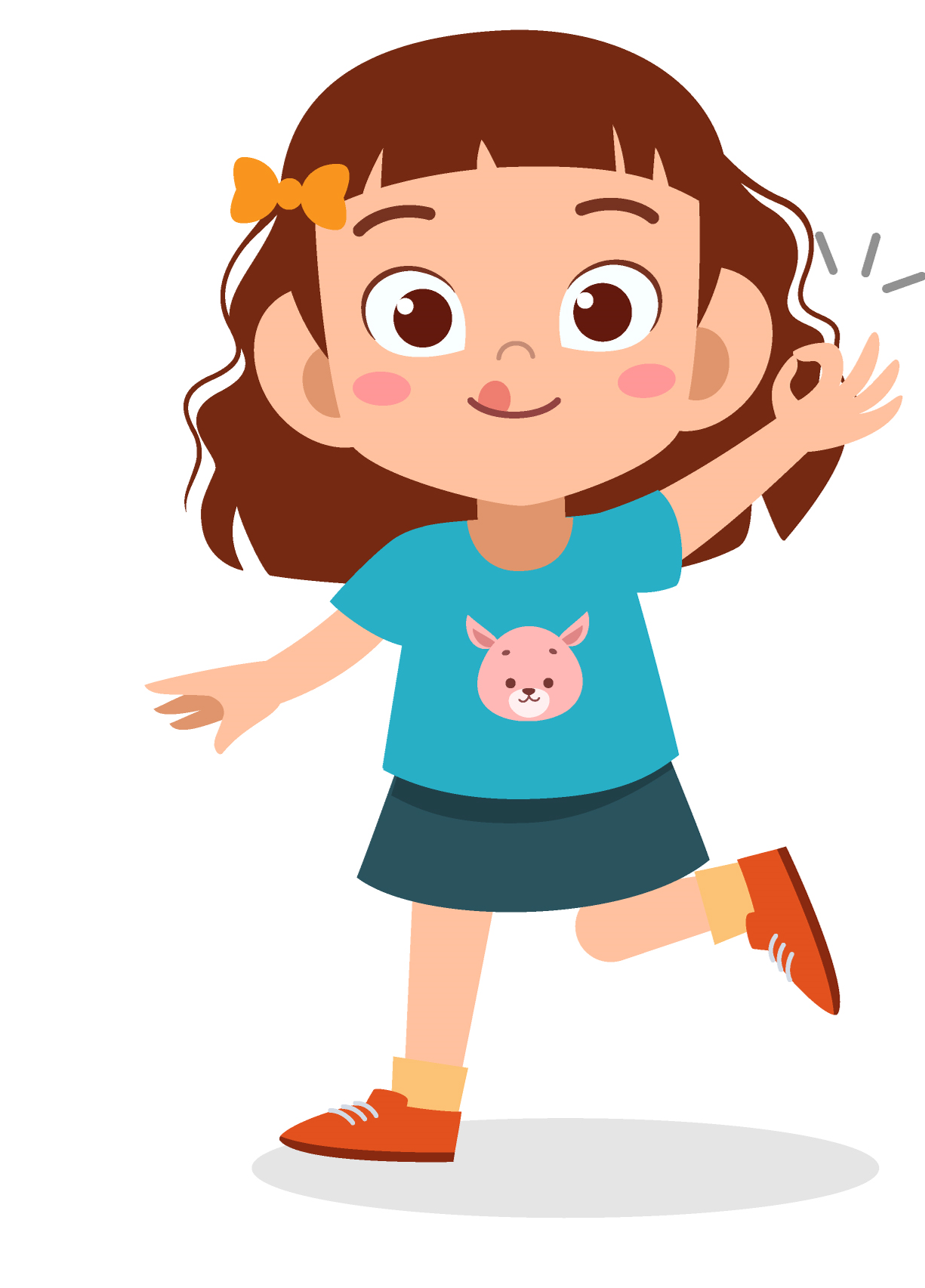 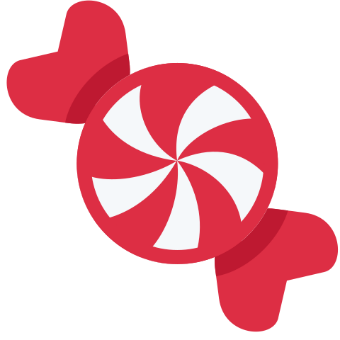 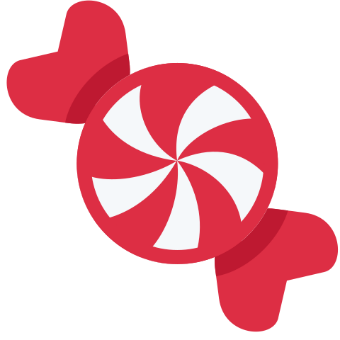 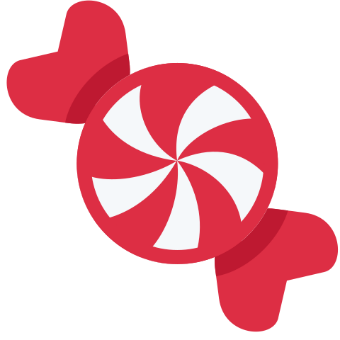 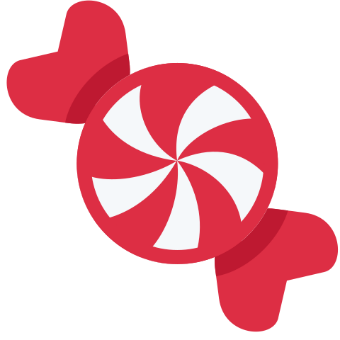 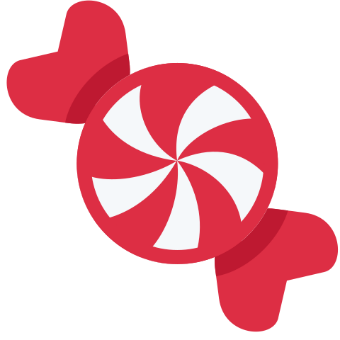 MUY BIEN
Cuatro
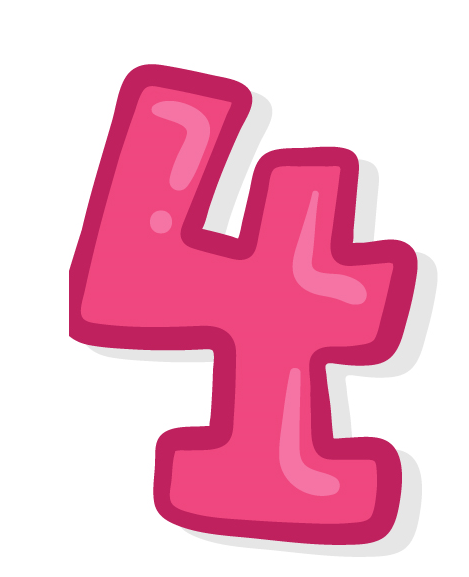 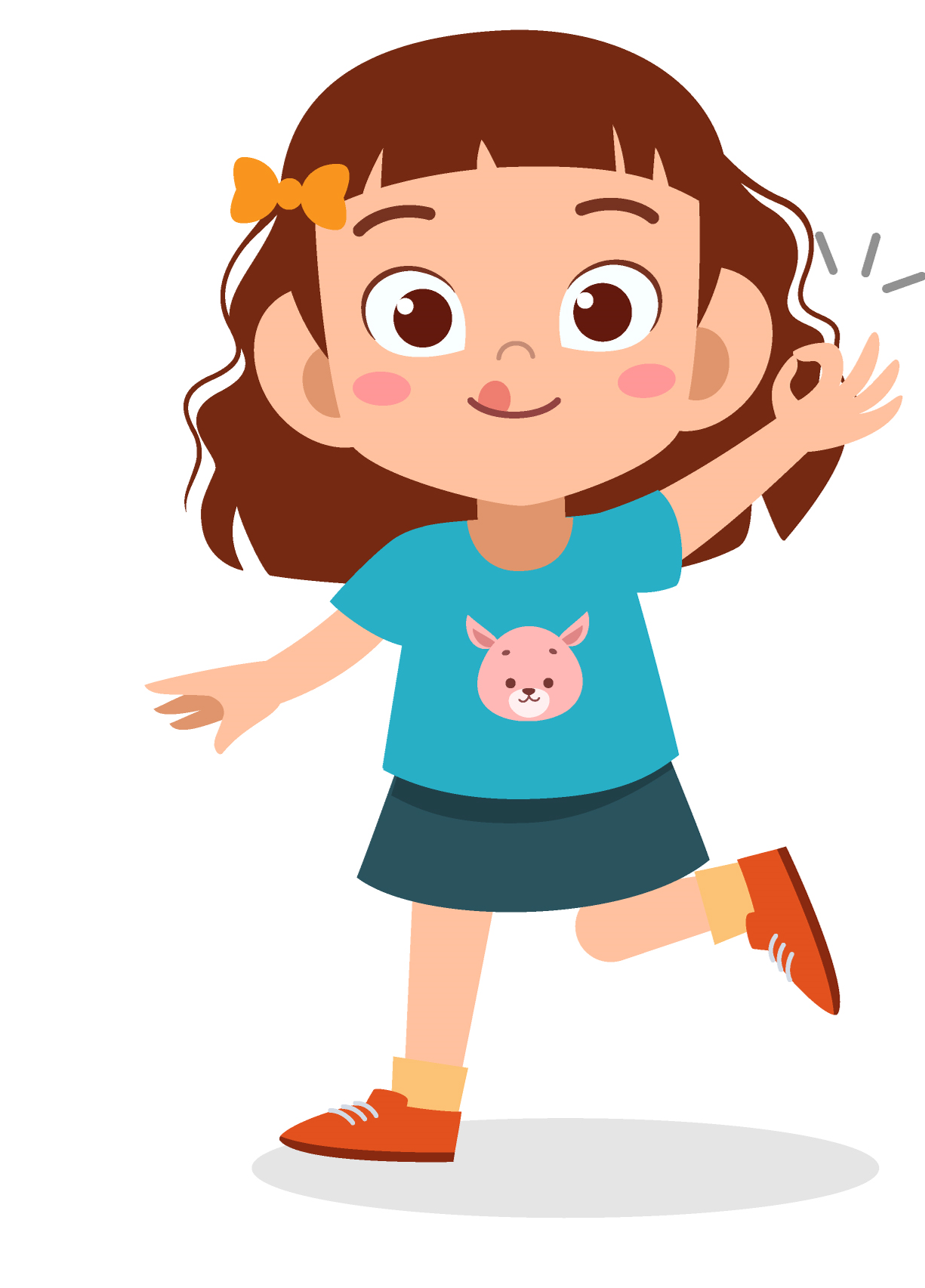 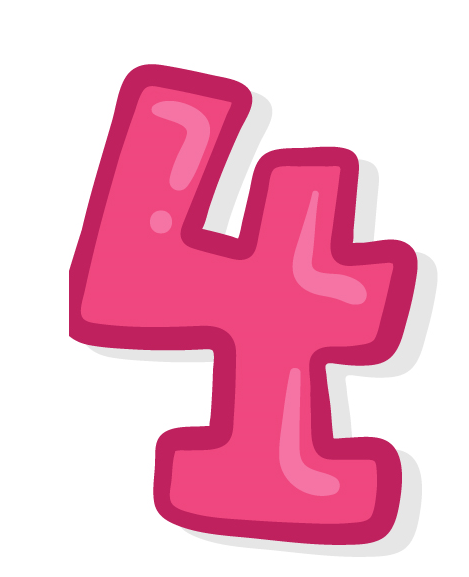 ¿Me ayudas a guardar 1 caramelos en el mueble?
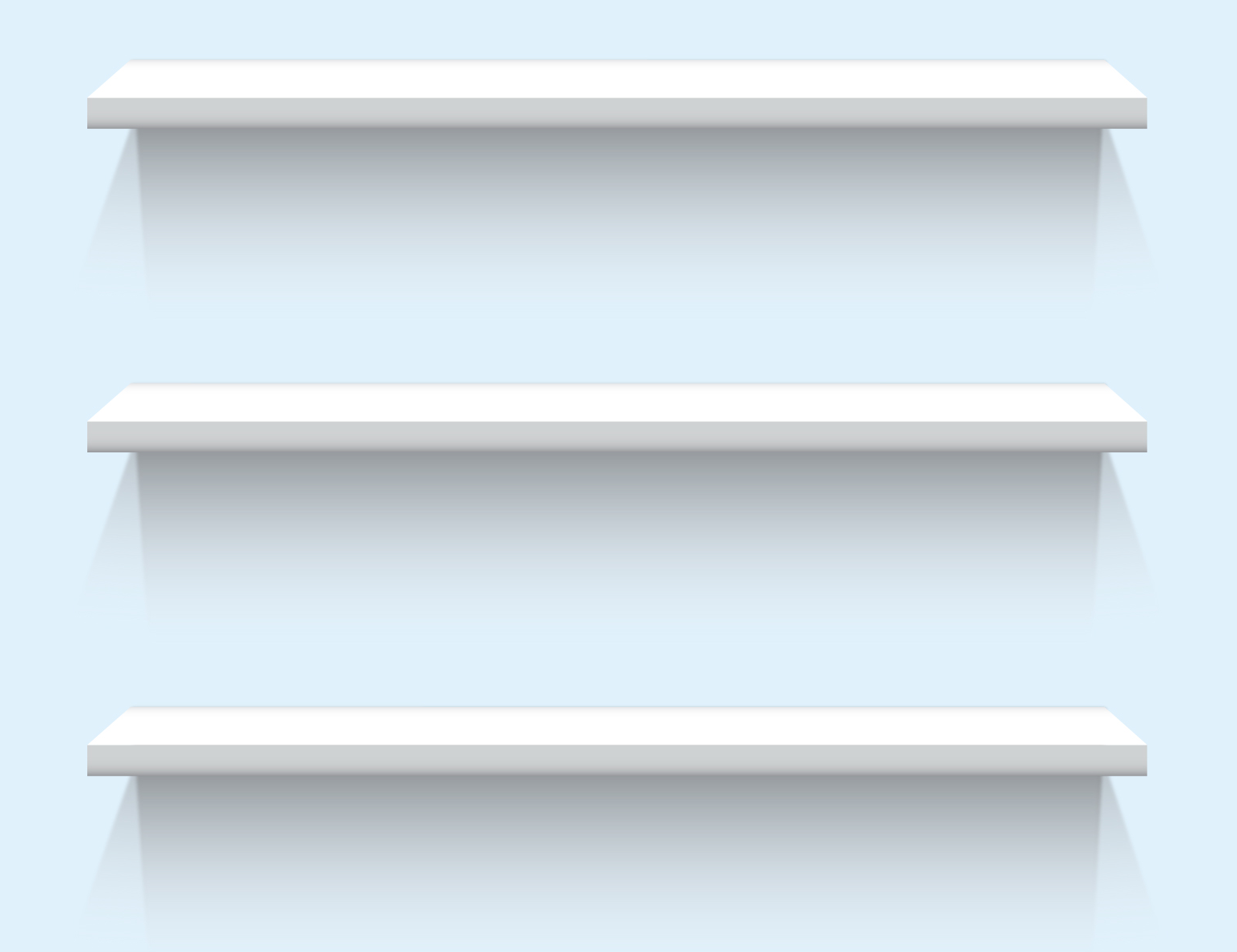 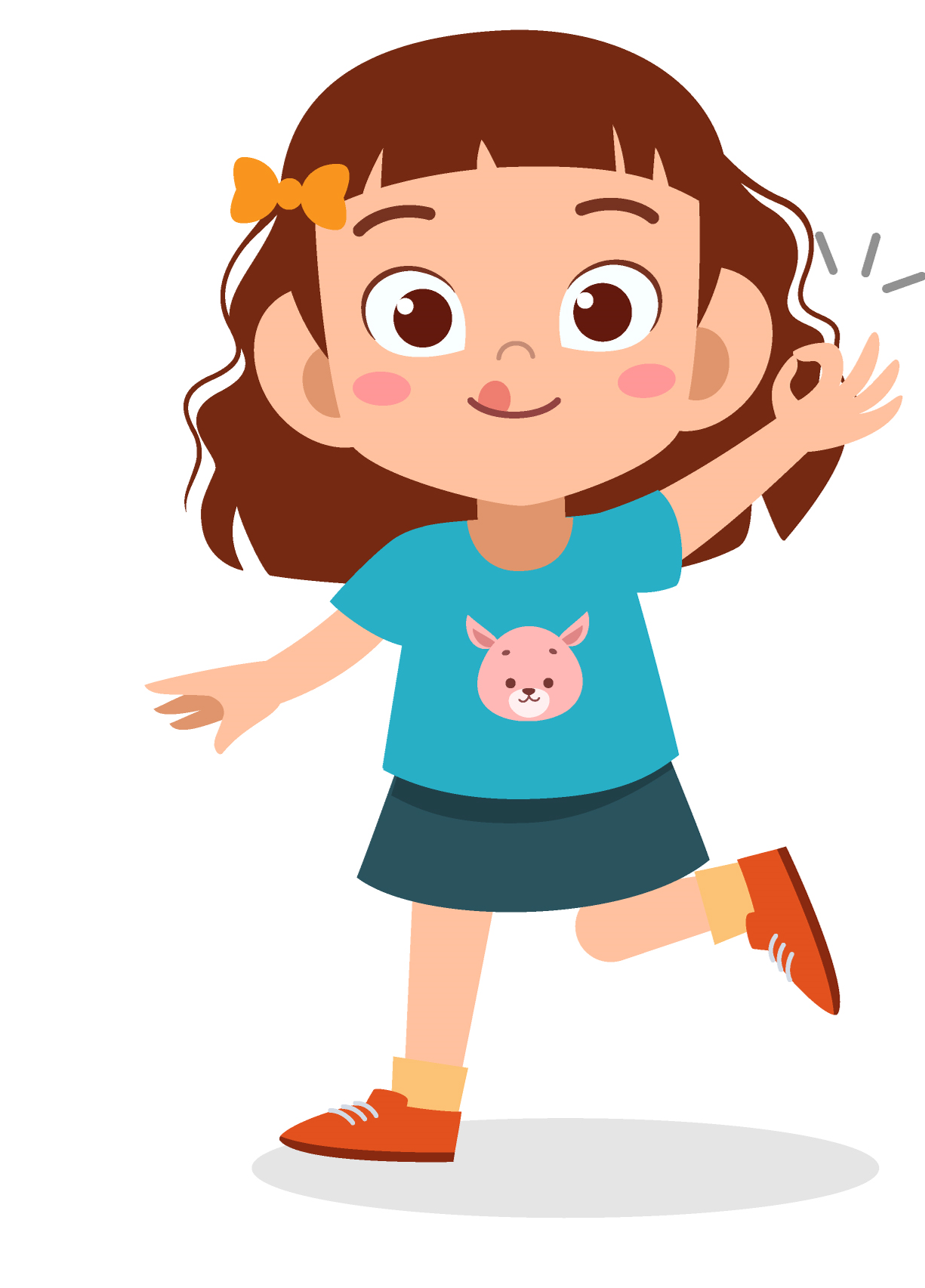 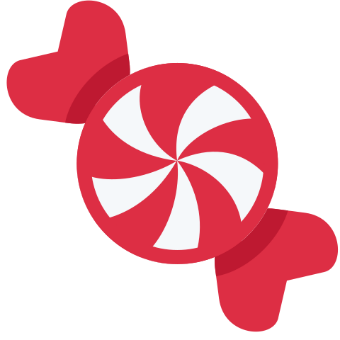 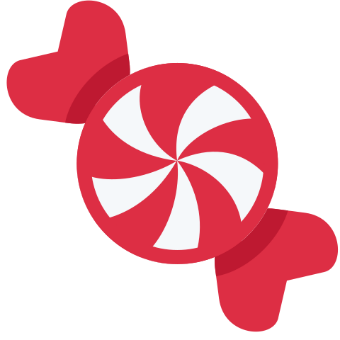 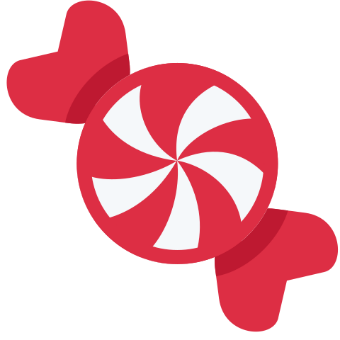 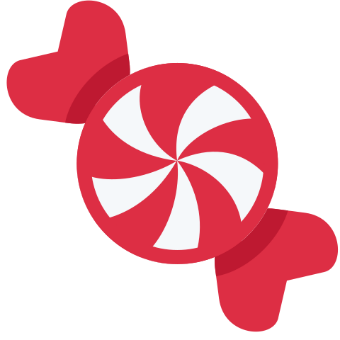 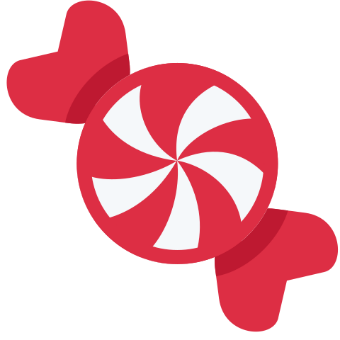 MUY BIEN
cinco
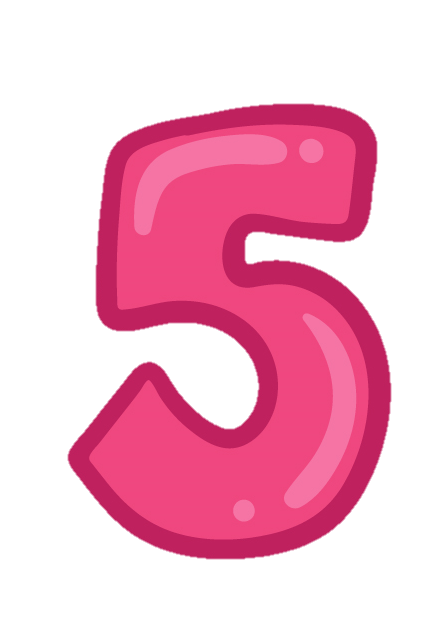 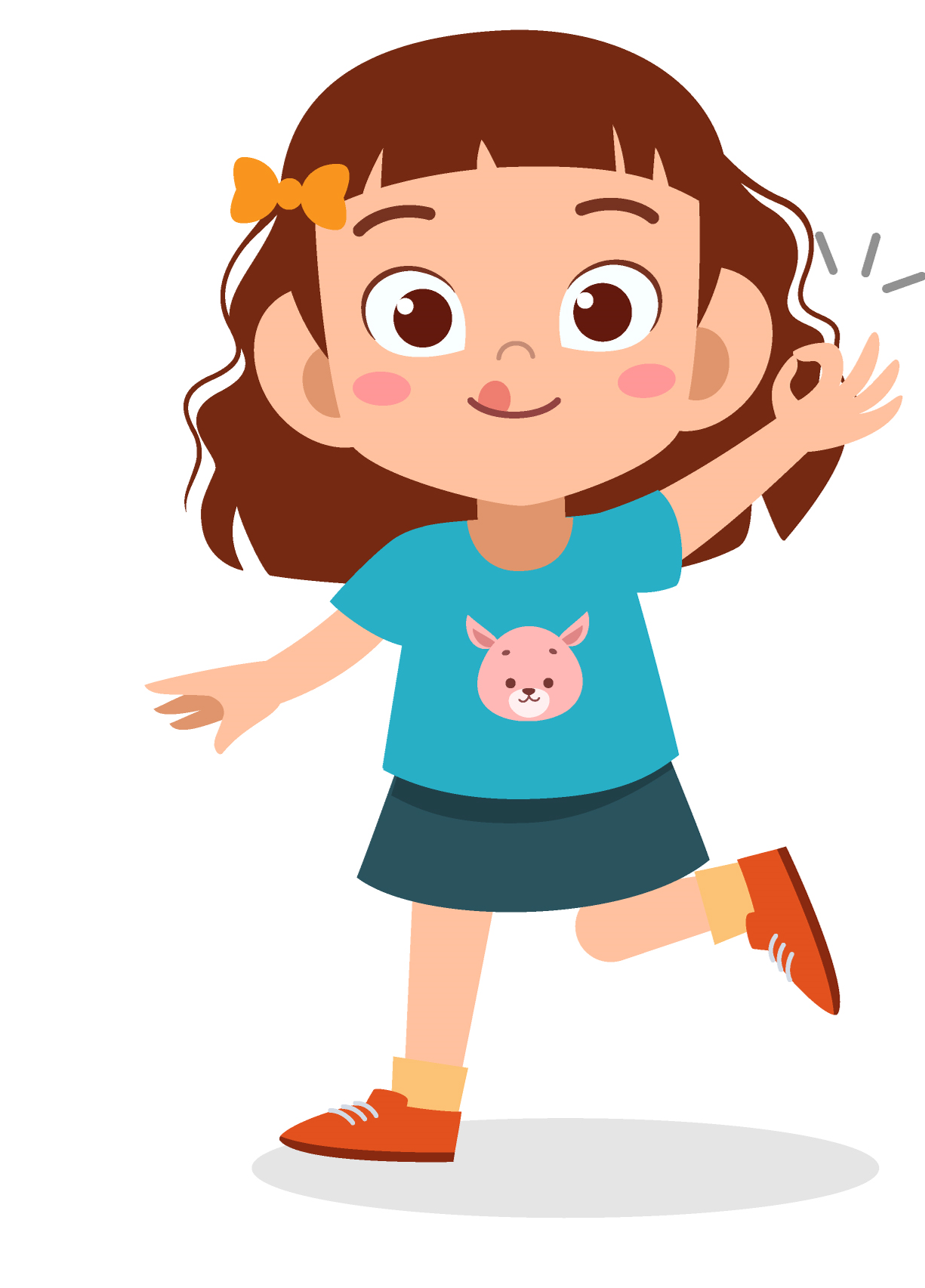 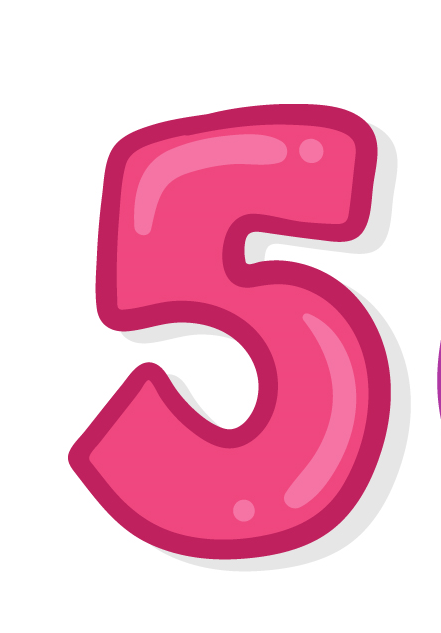 ¿Me ayudas a guardar 1 caramelos en el mueble?
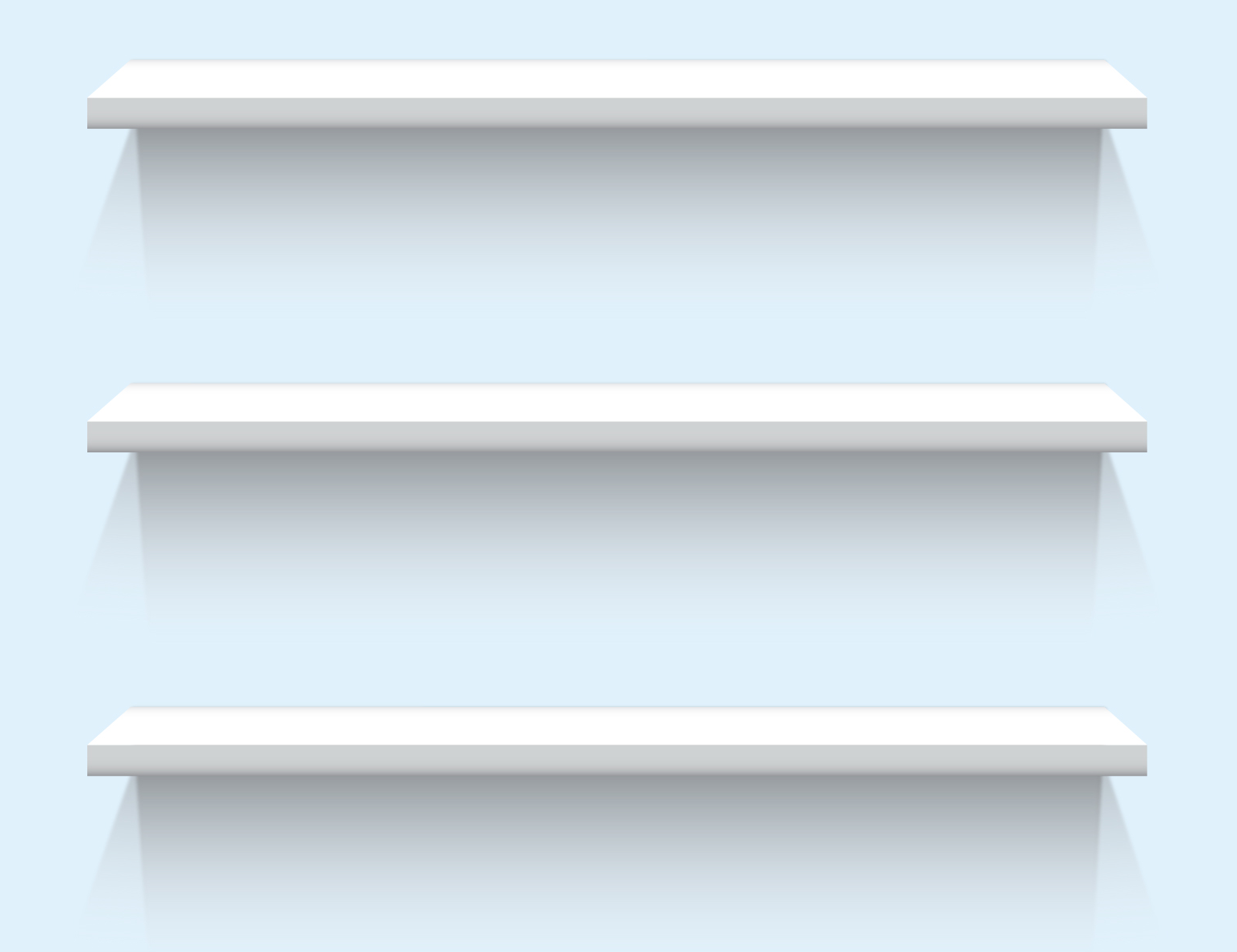 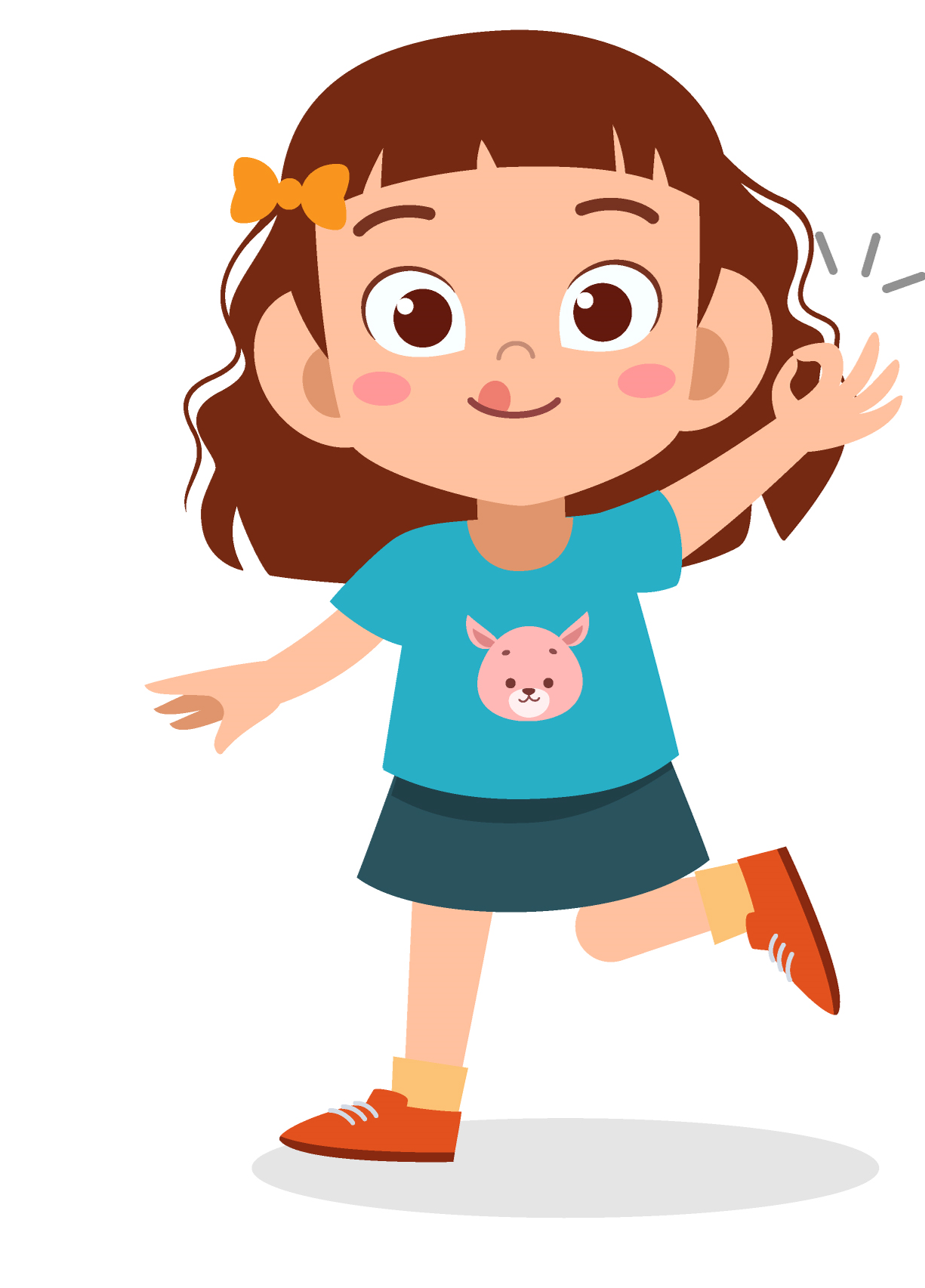 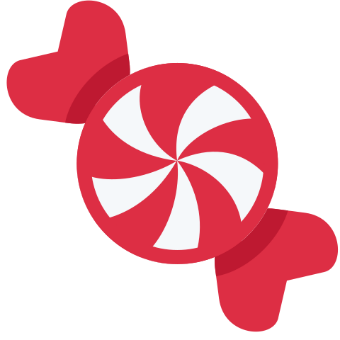 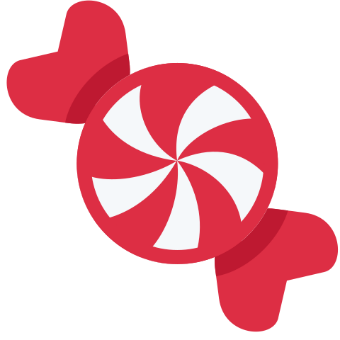 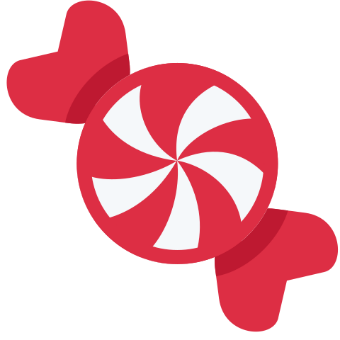 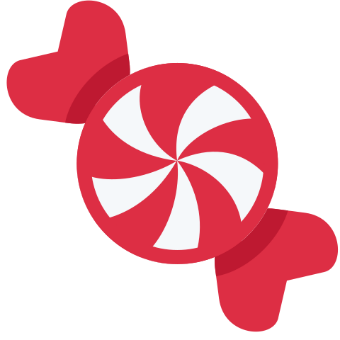 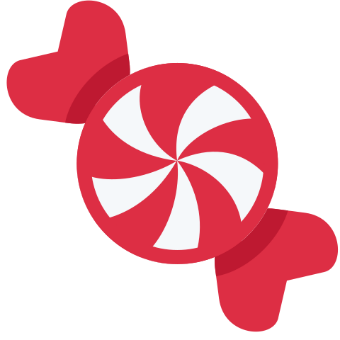 MUY BIEN
FELICIDADES
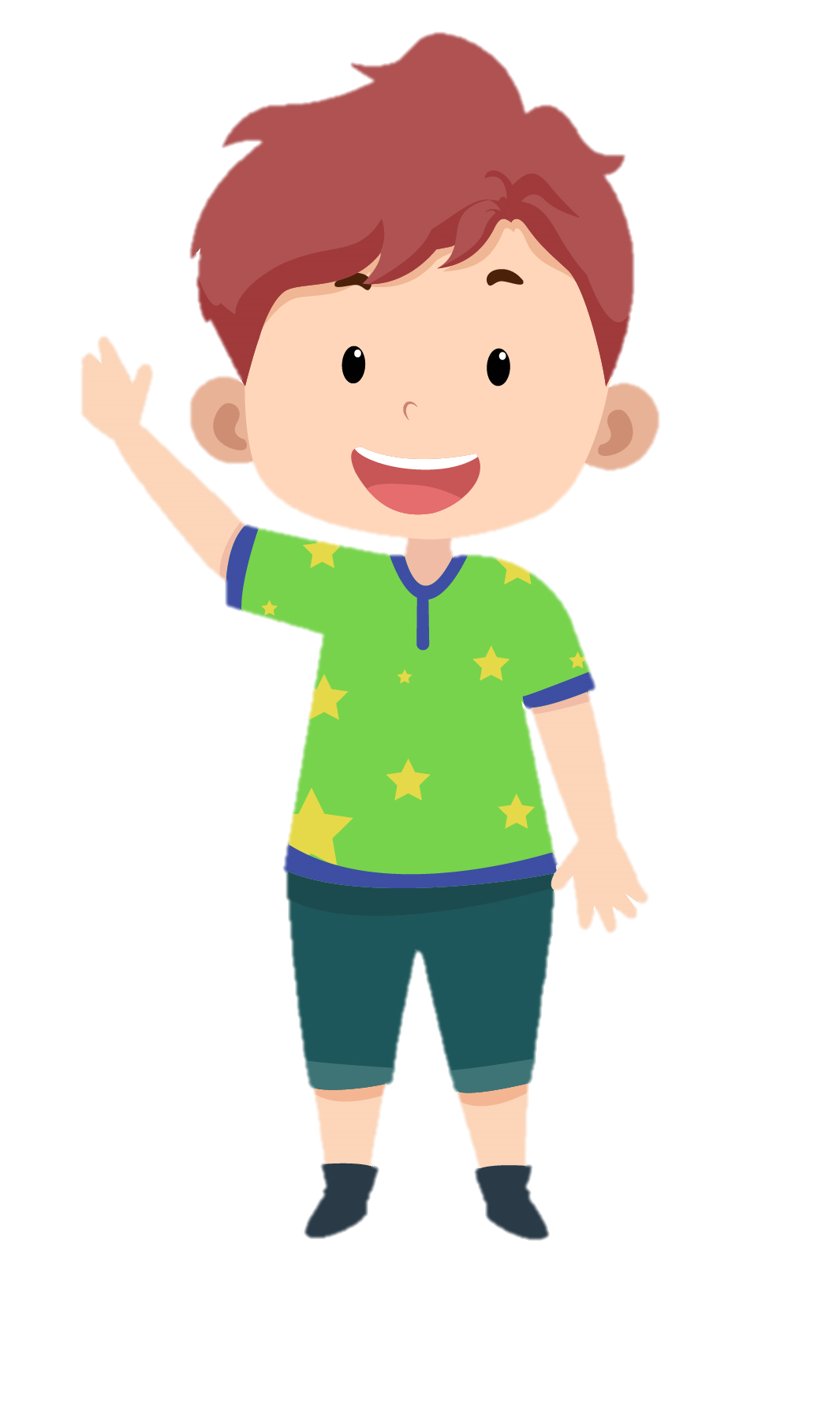